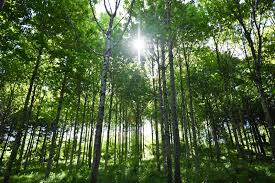 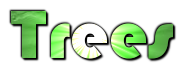 By Kate
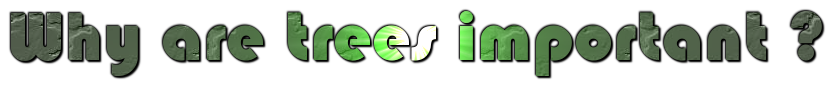 Trees are important because they are animals homes,they give us oxygen and they are an important part of many cycles and food chains
Trees produce many things like wood,paper and food.
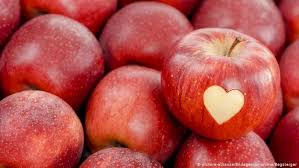 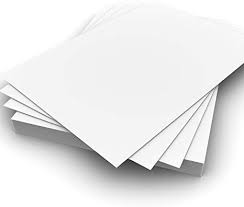 There are 60,065 kinds of tree. The most popular kind are oak and maple
but there are many different kinds of maple,oak ,birch etc…
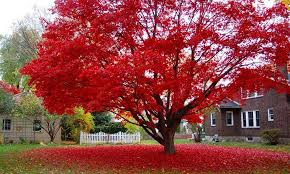 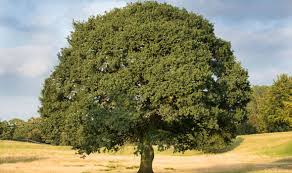 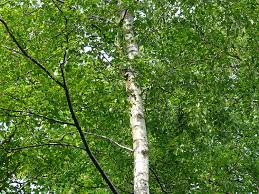 Every day millions of trees are cut down .Some of the many things we can 
Do to prevent this are using less paper,plant trees and recycle paper and 
Cardboard.
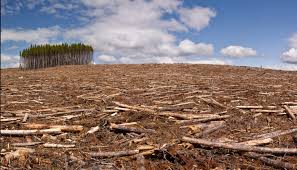 I hope that you now know the importance of trees. I also hope that you have 
Enjoyed My powerpoint.
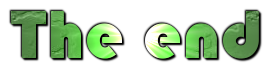